Figure 7. PARV-immunoreactive neurons in OTC represented chandelier cells in supragranular layers (A, B), ...
Cereb Cortex, Volume 14, Issue 3, March 2004, Pages 342–351, https://doi.org/10.1093/cercor/bhg132
The content of this slide may be subject to copyright: please see the slide notes for details.
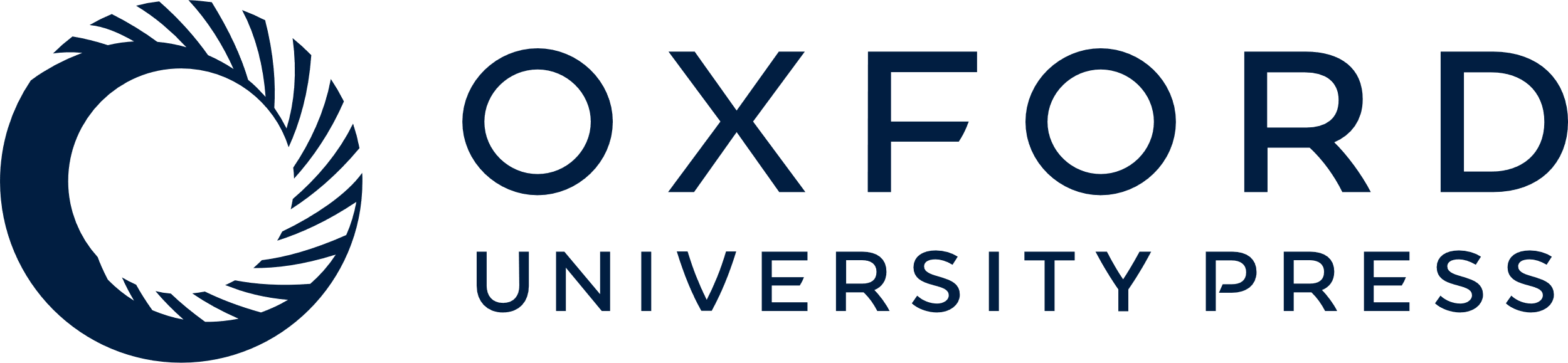 [Speaker Notes: Figure 7. PARV-immunoreactive neurons in OTC represented chandelier cells in supragranular layers (A, B), basket neurons with horizontal axons in layer III (C), neurons with arcade-type axons in layers III–V (D–F) and basket neurons with horizontal axons in layer V (G, H). Neurons (A, E) were reconstructed from 40 DIV spontaneously active OTC. Neurons (B–D, F–H) were reconstructed from 30–40 DIV activity-deprived OTC. Axons are indicated by arrows. Scale bar = 200 µm.


Unless provided in the caption above, the following copyright applies to the content of this slide:]